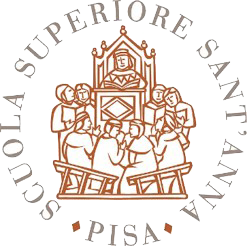 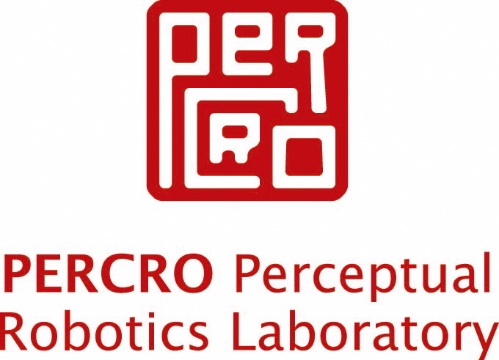 Creazione e gestione di ambienti virtuali
Speaker: Riccardo Galdieri
28/02/2019
Lezione 5: Materiali
Dove eravamo rimasti
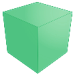 Viewport Shading: quali visuali abbiamo?
3
Dove eravamo rimasti
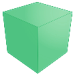 Viewport Shading
Bounding box, wireframe, solid, textured, materials e rendered
4
Dove eravamo rimasti
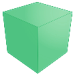 Viewport Shading
Bounding box, wireframe, solid, textured, materials e rendered

Luci in Blender: quali luci abbiamo?
5
Dove eravamo rimasti
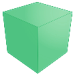 Viewport Shading
Bounding box, wireframe, solid, textured, materials e rendered

Luci in Blender
Point, Sole, Spot, Emisfero, Area
6
Dove eravamo rimasti
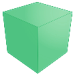 Viewport Shading
Bounding box, wireframe, solid, textured, materials e rendered

Luci in Blender
Point, Sole, Spot, Emisfero, Area

Quali opzioni abbiamo visto in comune tra le luci?
7
Dove eravamo rimasti
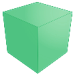 Viewport Shading
Bounding box, wireframe, solid, textured, materials e rendered

Luci in Blender
Point, Sole, Spot, Emisfero, Area

Forza e colore sono due proprietà comuni a tutte le luci
8
Dove eravamo rimasti
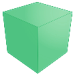 Viewport Shading
Bounding box, wireframe, solid, textured, materials e rendered

Luci in Blender
Point, Sole, Spot, Emisfero, Area

Forza e colore sono due proprietà comuni a tutte le luci 

Textures: cosa sono e quali abbiamo visto?
9
Dove eravamo rimasti
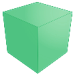 Viewport Shading
Bounding box, wireframe, solid, textured, materials e rendered

Luci in Blender
Point, Sole, Spot, Emisfero, Area

Forza e colore sono due proprietà comuni a tutte le luci 

Le textures sono immagini bidimensionali che vengono mappate per essere visualizzate da una mesh tridimensionale. Abbiamo visto albedo, displacement, normal map e ambient occlusion
10
Dove eravamo rimasti
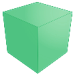 Viewport Shading
Bounding box, wireframe, solid, textured, materials e rendered

Luci in Blender
Point, Sole, Spot, Emisfero, Area

Forza e colore sono due proprietà comuni a tutte le luci 

Le textures sono immagini bidimensionali che vengono mappate per essere visualizzate da una mesh tridimensionale. Abbiamo visto albedo, displacement, normal map e ambient occlusion

UV mapping, chi me lo sa descrivere?
11
Dove eravamo rimasti
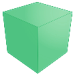 Viewport Shading
Bounding box, wireframe, solid, textured, materials e rendered

Luci in Blender
Point, Sole, Spot, Emisfero, Area

Forza e colore sono due proprietà comuni a tutte le luci 

Le textures sono immagini bidimensionali che vengono mappate per essere visualizzate da una mesh tridimensionale. Abbiamo visto albedo, displacement, normal map e ambient occlusion

L'UV mapping è il processo di trasformazione di una mesh da spazio 2D a 3D, per poterci applicare sopra una texture
12
Overview del programma
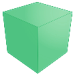 Lezione 1) Introduzione al corso, introduzione al 3D, possibili campi applicativi, introduzione teorica ai sistemi di riferimento per coordinate. Introduzione al concetto di mesh, introduzione a Blender

Lezione 2) Metodi di creazione di una mesh, trasformazioni di base, modificatori. 

Lezione 3) Introduzione alle luci, texture e UV mapping. Implementazione dei concetti in Blender

Lezione 4) Studio dei materiali e della composizione a nodi.

Lezione 5) visita al laboratorio PERCRO

Lezione 6) Introduzione al rendering. Settaggi di scena, scene graph (ed ereditarietà), telecamere, livelli.

Lezione 7) Introduzione all'animazione. Rigging, skinning, e posing, Blend-shapes e keyframing. Accenno alla fisica. introduzione alle timeline. 

Lezione 8) Introduzione a Unity, concetti di base, differenze con Unreal.
13
HDRI background
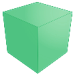 Prima di passare a Blender, aggiungiamo un elemento che ci consente di migliorare la nostra visualizzazione dei materiali

Esistono delle texture, chiamate HDR, che possono essere applicate al mondo

Queste texture emettono luce a 360 gradi verso la scena, come se fossero una enorme volta celeste

Quando gli oggetti rifletteranno l’ambiente, non sarà più un colore unico, ma un ambiente dettagliato!

Le istruzioni per settare il background in HDR le trovate QUI
14
Parte 1: Materiali
Sistema a Nodi
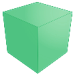 In cycles il materiale è composto da una serie di NODI

Ogni nodo ha un comportamento specifico, per esempio:
Caricare una texture
Sommare dei valori numerici
Creare trasparenza
Ruotare l'UV
E così via

Questi nodi vanno connessi mutualmente tramitedei collegamenti. Ogni collegamento ha un tipo cheva rispettato
16
Sistema a Nodi
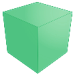 Esiste un nodo "finale", che dovrebbe esistere una volta sola, ed è quello che serve a stabilire le proprietà finali del materiale: il MATERIAL OUTPUT

Tutto il Sistema a nodi dovrà essere collegato con questo nodo finale

Le sue proprietà le vedremo più avanti
17
Materiali
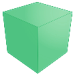 Per modificare l’aspetto di un modello è sempre necessario avere un MATERIALE.

Un materiale stabilisce l’apparenza finale di un oggetto a partire da una serie di nodi
I materiali sono dunque una proprietà dell'oggetto stesso, una proprietà che viene poi applicata alla mesh

A differenza di altre proprietà, I materiali possono essere condivisi tra più oggetti
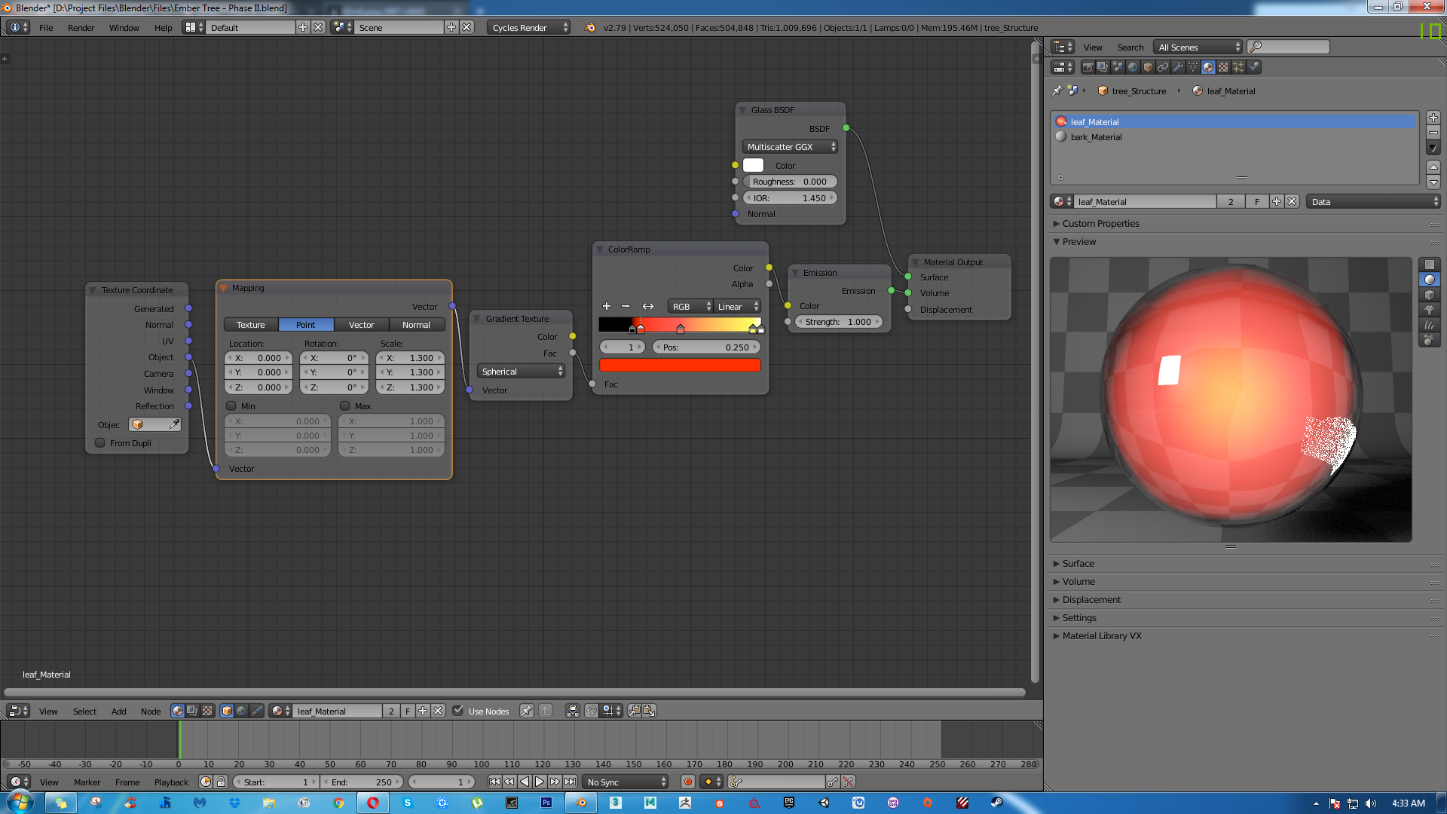 18
Materiali
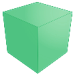 Di recente, ha finalmente implementato nativamente un nodo PBR (Physically based rendering), che aumenta la fedeltà con la realtà, riducendo lo sforzo nel creare il sistema a nodi
19
PBR
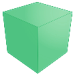 20
Materiali e superfici
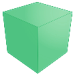 Il materiale descrive il comportamento visivo della nostra mesh
Principalmente la superficie, ma non obbligatoriamente

Ogni superficie ha dei valori specifici che influenzano il comportamento finale del materiale, e che sono proprie di ogni oggetto
Ruvidità
Riflettività
Trasparenza
Fresnel  
E altri

Modificando questi valori, si modificherà l'aspetto finale che il materiale darà alla mesh
21
Materiali e superfici
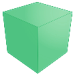 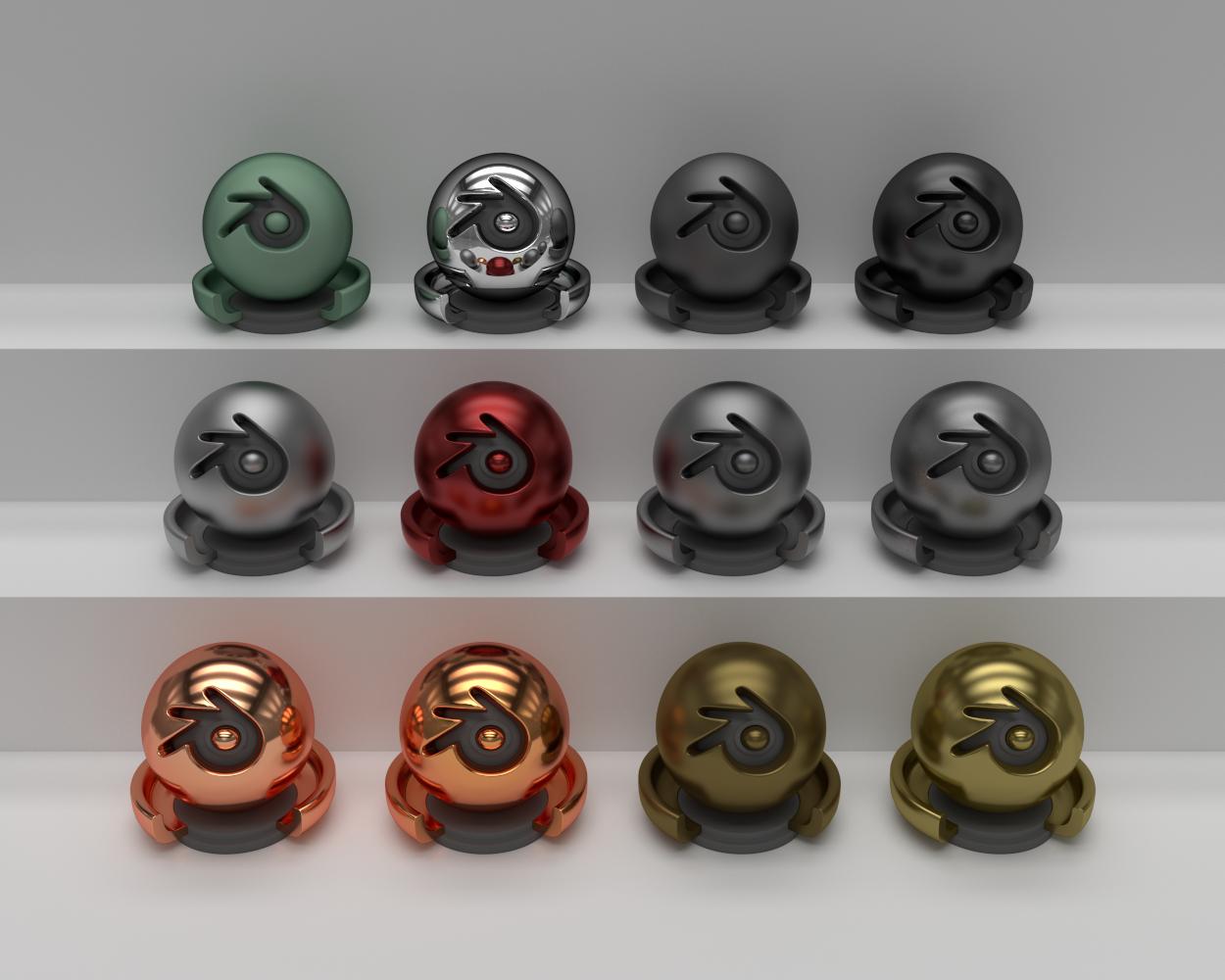 22
Materiali nella realtà
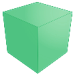 I materiali del mondo reale possono essere divisi in due diverse categorie: Dielettrici e Metallici

Le proprietà fisiche di queste due categorie sono diverse a causa del diverso comportamento che ha la luce in relazione alla materia
23
Shader
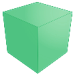 Per descrivere le superfici, I materiali utilizzano degli SHADER
Un materiale è composto da almeno uno shader
Anche gli shader sono NODI

Gli shader descrivono matematicamente la superficie di un modello

Questi shader possono essere mixati per ottenere risultati aggiuntivi

Fino a qualche mese fa, per ottenere un comportamento PBR era necessaria una combinazione di shaders, oggi Blender ha uno shader che racchiude tutti questi valori in un unico nodo
24
Principled Shader
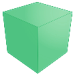 Tramite il Principled shader, è possibile ottenere un comportamento PBR nella maggior parte dei casi

Il valore di metallicità indica se il material è metallic o meno. Andrebbe sempre settato a zero o a uno

La roughness indica la ruvidità del material

La specularità, quanto il material riflette la luce

L’anisotropicità, la direzione in cui viene diretta la luce nei metalli (come nelle pentole, per capirsi)
25
Materiali e textures
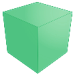 Ai valori numerici del principled shader, si può associare una texture

Le texture hanno un nodo dedicato per essere utilizzate

Esse non sono parte del materiale di default, ma ci vengono associate tramite il sistema a nodi

Se la texture non è una albedo, bisogna sempre selezionare "non-color data" nel nodo
26
Fresnel
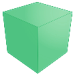 La Fresnel (letto “Frenel”) indica il valore di riflettività di una superficie in relazione al suo angolo

Il principled shader lo implementa in maniera native (essendo una proprietà fisica dei materiali), ma usando altri nodi, va implementata a mano
27
Fresnel
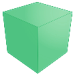 28
Fresnel
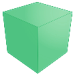 29
Parte 3: Nodi
Materiali
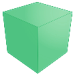 Come abbiamo detto, diversi nodi hanno proprietà diverse

E’ importante che tutto il sistema sia interconnesso  e che entri nel MATERIAL OUTPUT, altrimenti non viene visualizzato

Per modificare I materiali, dobbiamo aprire la giusta finestra:
Cliccare sulla icona vicino la timeline, e selezionare “NODE EDITOR”
Quando selezioneremo un material creato con Cycles, vedremo I nodi corrispondenti

Per aggiungere un nodo, premere SHIFT A

Vediamo qualche nodo…
31
Diffuse
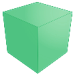 Il Diffuse shader è forse il più semplice nodo possibile

Stabilisce un colore per la superfice, in base alla ruvidità. Non emette luce
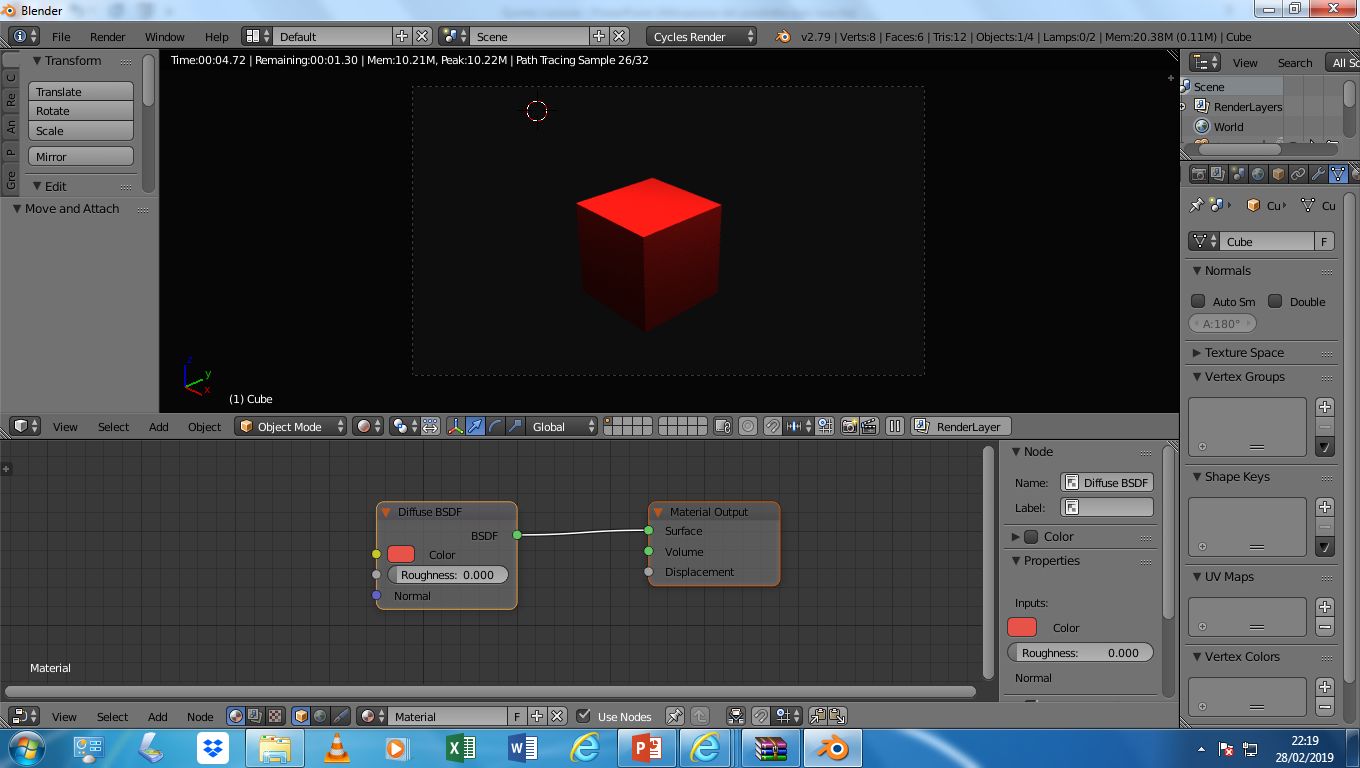 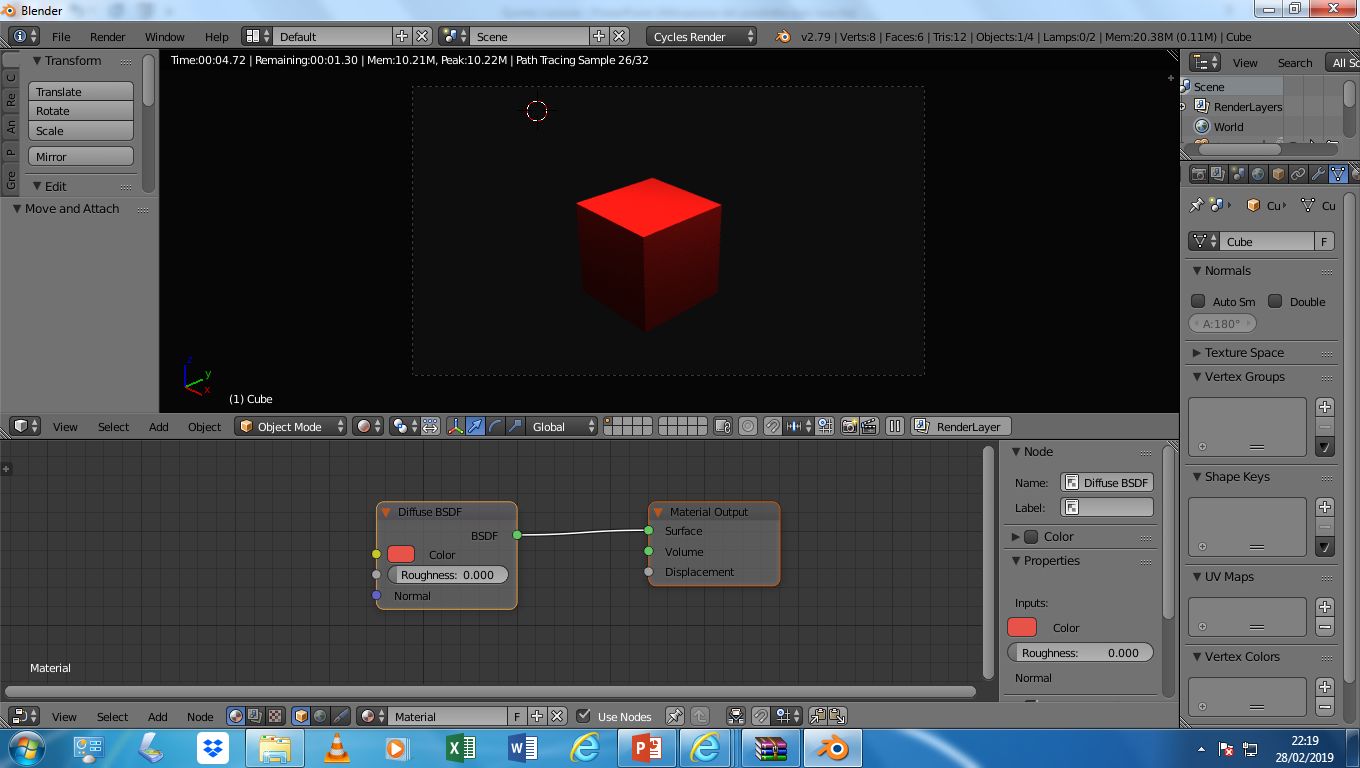 32
Emission
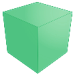 L’emission shader trasforma l’oggetto in una luce

La geometria su cui questo nodo verrà applicato, emetterà dei raggi (attenzione al costo di rendering)

Permette di stabilire l’intensità dell’emissione
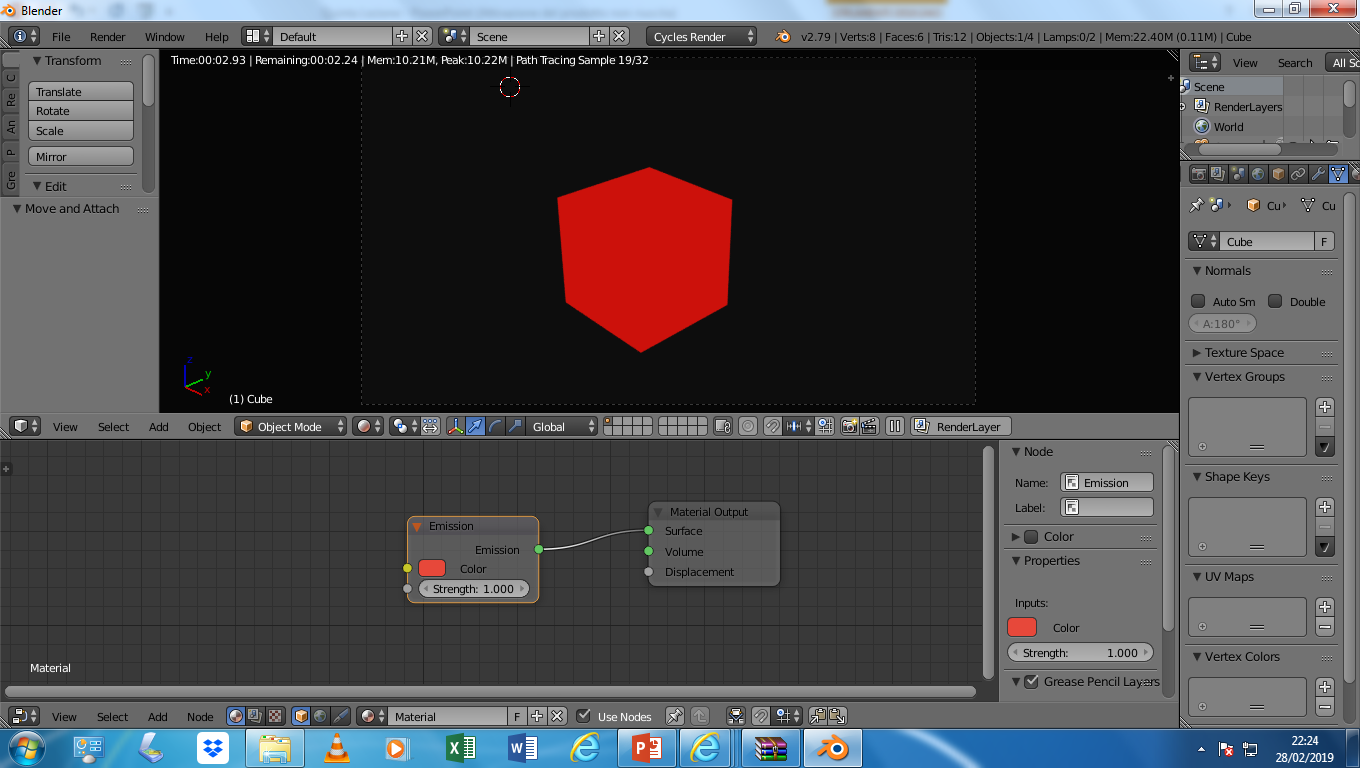 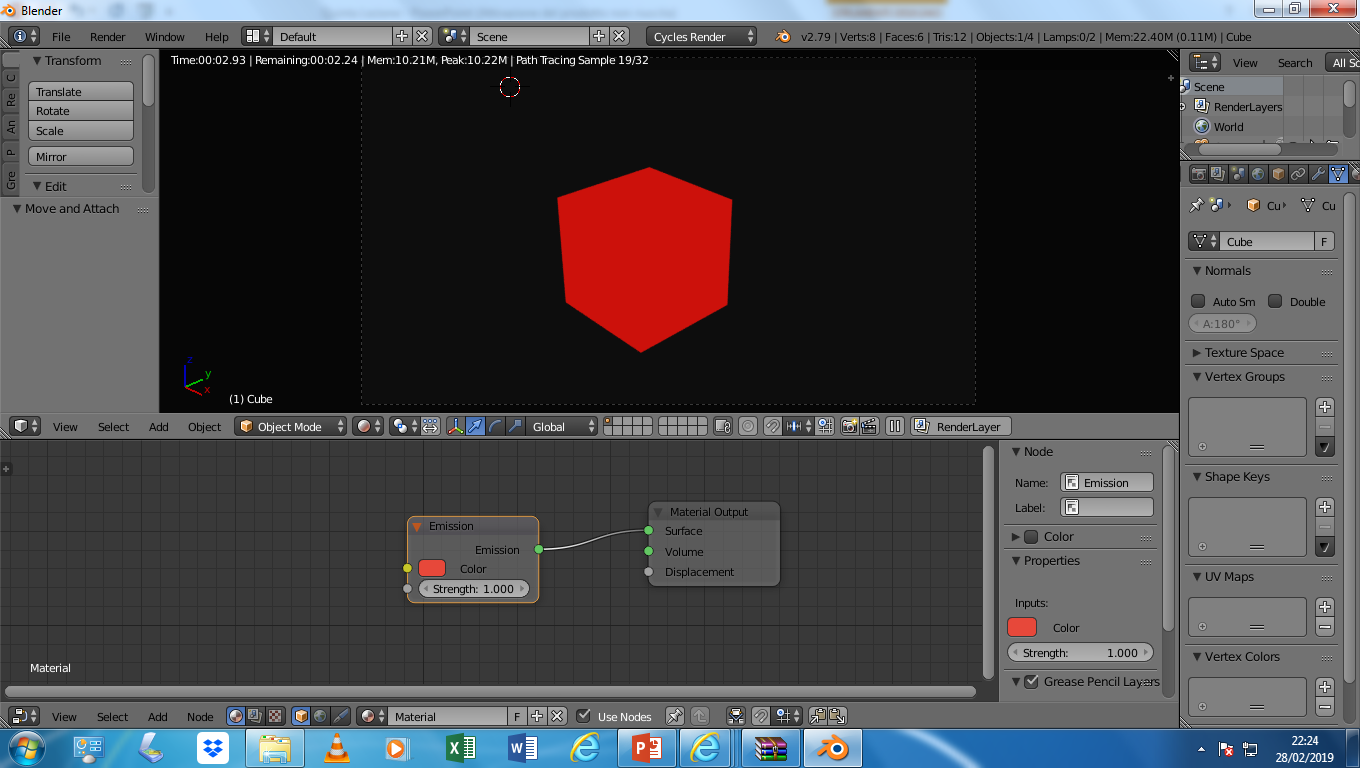 33
Glossy
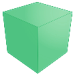 Il glossy shader indica quanto una superficie è lucida

Ha un colore di base, ed un valore di ruvidità
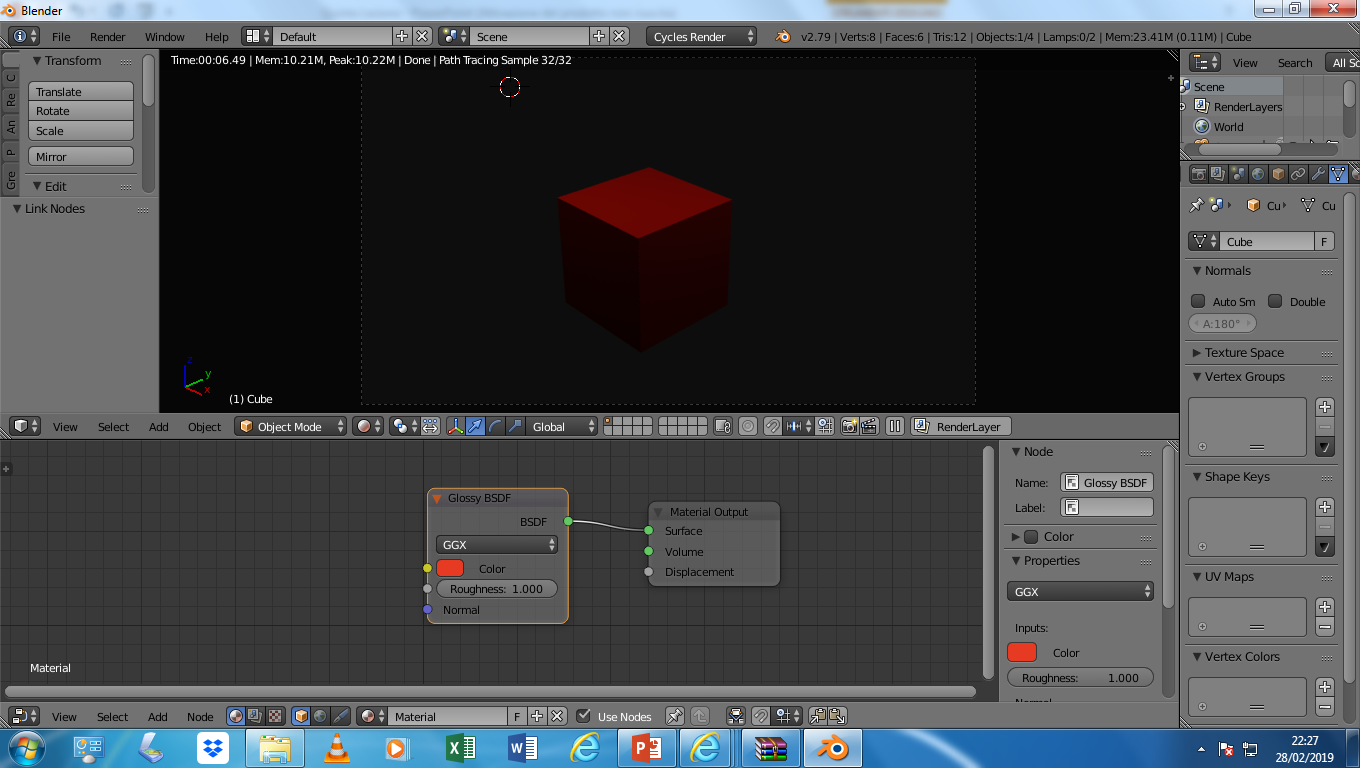 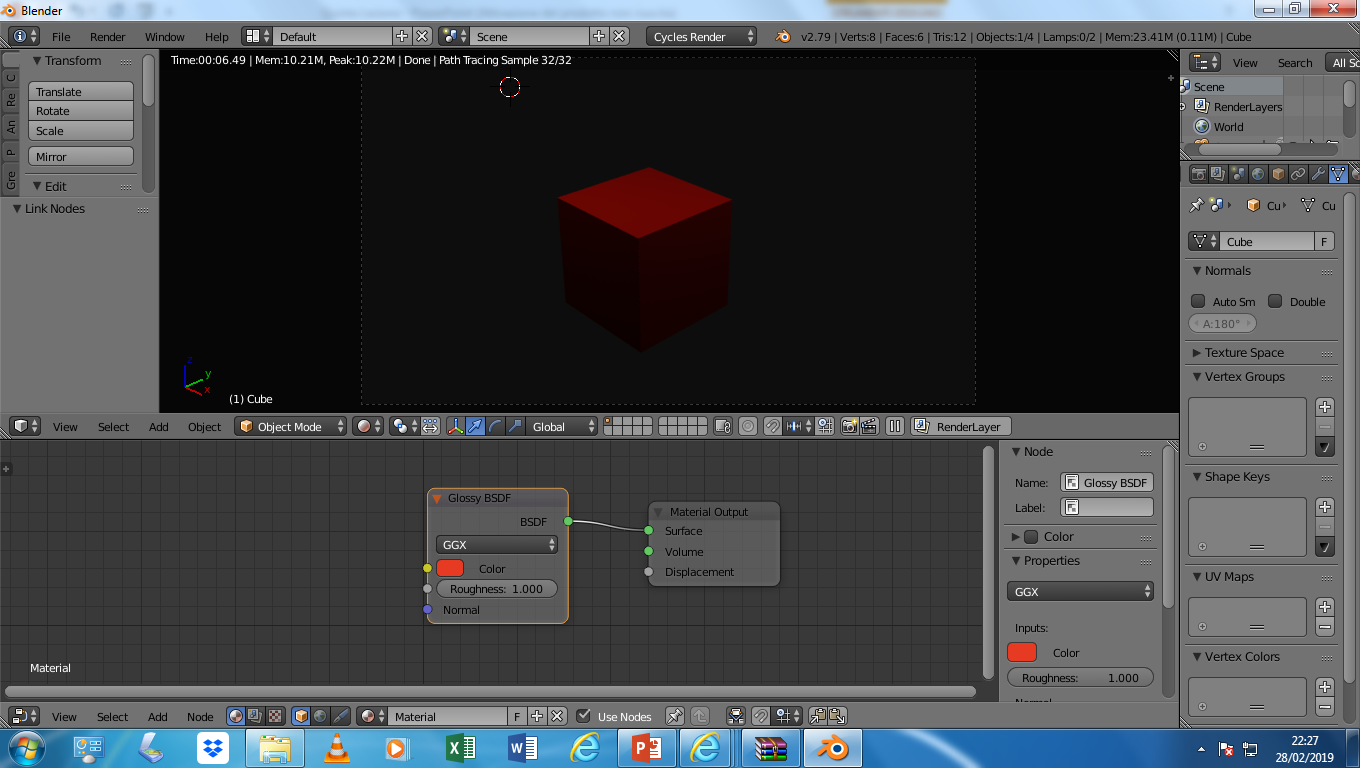 34
Mix
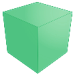 Il mix shader consente di mixare due shader, con un valore che stabilisce in quale percentuale uno debba prevalere sull’altro

La sua forza è poter utilizzare delle texture per indicare il valore di “mix”
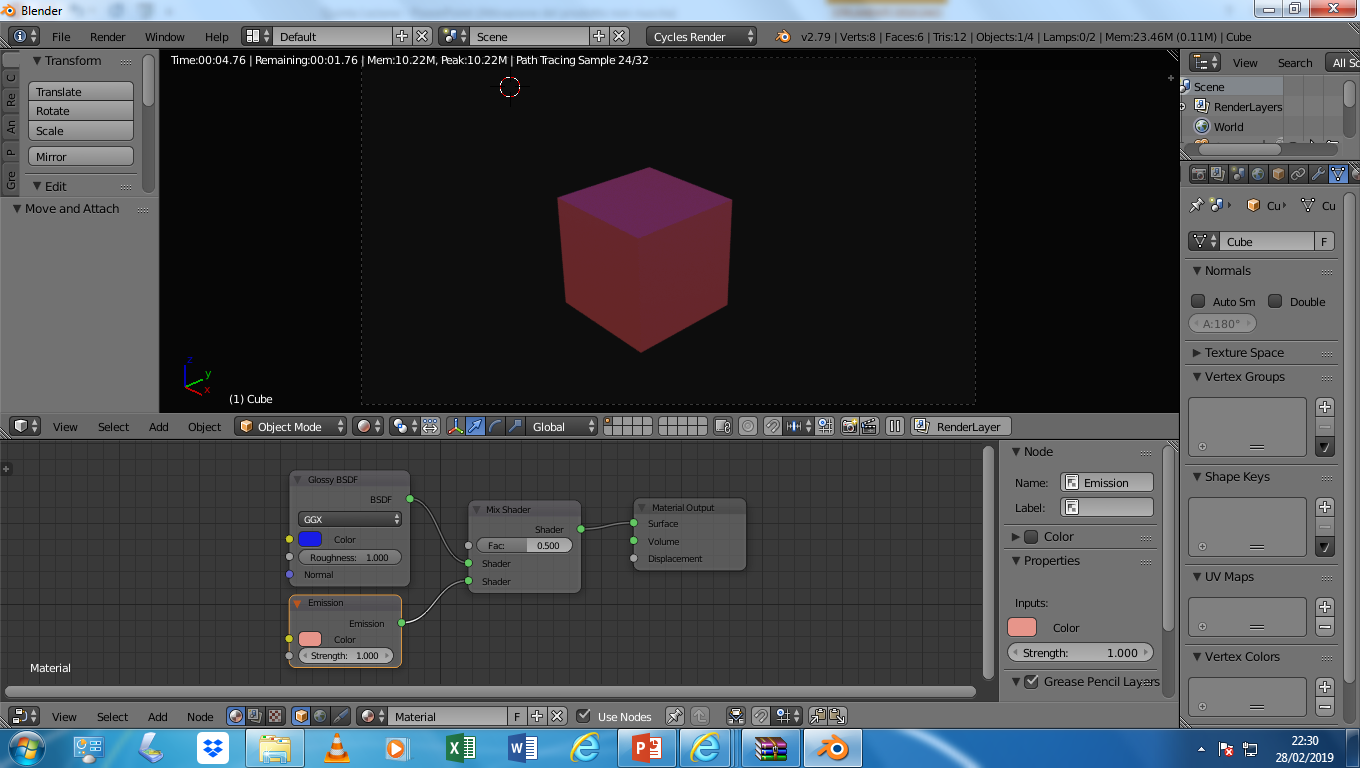 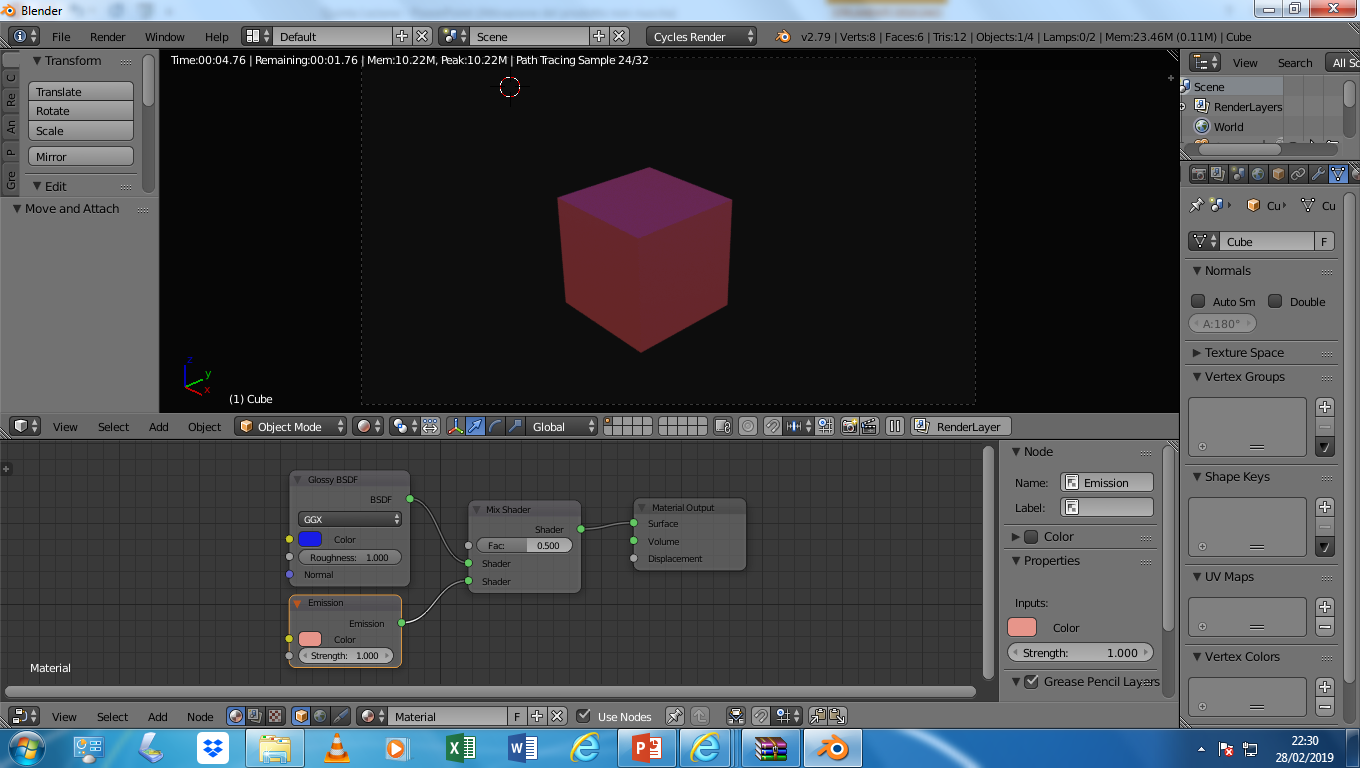 35
Facciamo pratica
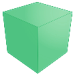 I materiali richiedono una grandissima memoria, ma soprattutto tanto tanto esercizio

Ci sono molti nodi che non abbiamo visto, e che spiegheremo man mano, tra cui:
Normal
Image
MixRGB
ColorRamp

Vediamo adesso di iniziare con le basi….
36
La prossima settimana
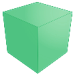 La settimana prossima abbiamo due lezioni da tre ore

Una sarà sicuramente dedicata ad Unity, ma l’altra ce la possiamo gestire

Cosa vogliamo fare? Posso proporre a scelta:
Approfondire Unity su due lezioni
Animazioni
Fotogrammetria
Progetto da fare in classe

Se avete altri suggerimenti, ne possiamo discutere
37